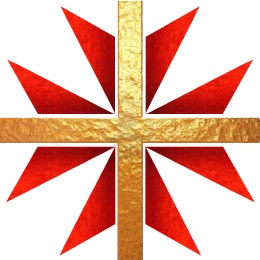 Il-Ħdax-il Ħadd
matul is-Sena
B
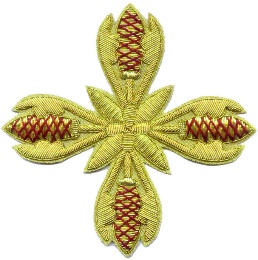 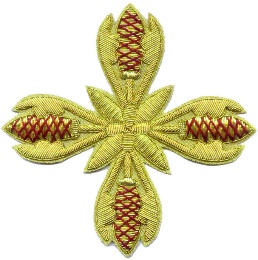 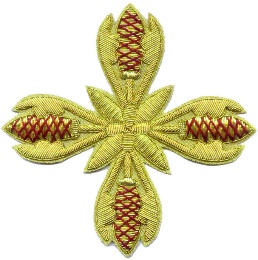 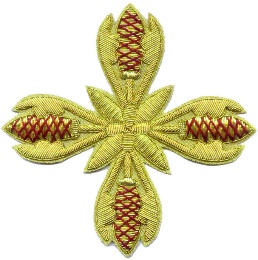 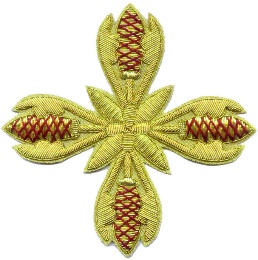 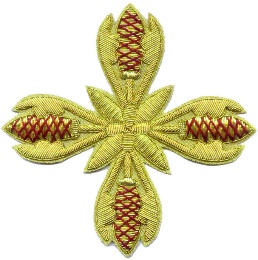 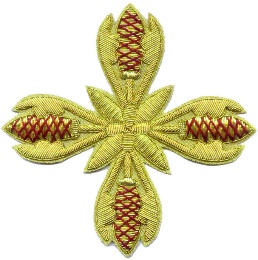 Qari ISiġra żgħira nkabbarha.

Qari mill-Ktieb
tal-Profeta Eżekjel.17, 22-24
BIl-Ħdax-il Ħadd matul is-Sena
Dan jgħid Sidi l-Mulej:
«Jien naqta’ mill-quċċata
taċ-ċedru l-għoli,
BIl-Ħdax-il Ħadd matul is-Sena
«minn tarf
il-friegħi l-għolja,
rimja żgħira,
BIl-Ħdax-il Ħadd matul is-Sena
«u nxettilha
fuq il-muntanja
għolja u kbira;
fuq il-muntanja l-għolja
ta’ Iżrael inxettilha.
BIl-Ħdax-il Ħadd matul is-Sena
«U hi toħroġ il-friegħi, 
u tagħmel il-frott,
u ssir
siġra sabiħa taċ-ċedru.
BIl-Ħdax-il Ħadd matul is-Sena
«U taħtha jistkenn
kull tajr tal-ġwienaħ,
jistkennu għad-dell
tal-friegħi tagħha.
BIl-Ħdax-il Ħadd matul is-Sena
«U jagħrfu
s-siġar kollha tar-raba’
li jien il-Mulej,
li siġra għolja nċekkinha,
u siġra żgħira nkabbarha;
BIl-Ħdax-il Ħadd matul is-Sena
«innixxef
is-siġra l-ħadra,
u n-niexfa
bil-weraq inħaddarha.
BIl-Ħdax-il Ħadd matul is-Sena
«Jien, il-Mulej,
tkellimt,
u li għedt nagħmlu.»
BIl-Ħdax-il Ħadd matul is-Sena
Il-Kelma tal-Mulej.

℟.Irroddu ħajr lil Alla.
BIl-Ħdax-il Ħadd matul is-Sena
Salm Responsorjali91 (92), 2-3.
13-14.15-16


℟.Tajjeb 
li nfaħħru l-Mulej.
BIl-Ħdax-il Ħadd matul is-Sena
Tajjeb
li nfaħħru l-Mulej,
li ngħannu lil ismek,
inti l-Għoli,
BIl-Ħdax-il Ħadd matul is-Sena
inxandru filgħodu
t-tjieba tiegħek,
u billejl
il-fedeltà tiegħek.
BIl-Ħdax-il Ħadd matul is-Sena
℟.
Tajjeb 
li nfaħħru l-Mulej.
BIl-Ħdax-il Ħadd matul is-Sena
Il-bniedem ġust
bħall-palma jħaddar,
bħal ċedru tal-Libanu
jikber.
BIl-Ħdax-il Ħadd matul is-Sena
Imħawlin
f’dar il-Mulej,
iħaddru fil-btieħi
tat-tempju ta’ Alla tagħna.
BIl-Ħdax-il Ħadd matul is-Sena
℟.
Tajjeb 
li nfaħħru l-Mulej.
BIl-Ħdax-il Ħadd matul is-Sena
Sa fi xjuħithom
il-frott jagħmlu,
kollhom ħajja u ħdura,
BIl-Ħdax-il Ħadd matul is-Sena
biex ixandru 
li ġust hu l-Mulej,
blata tiegħi,
u ebda qerq ma jinsab fih.
BIl-Ħdax-il Ħadd matul is-Sena
℟.
Tajjeb 
li nfaħħru l-Mulej.
BIl-Ħdax-il Ħadd matul is-Sena
Qari IIInfittxu li nogħġbu lill-Mulej, sew jekk nibqgħu hawn, sew jekk noħorġu minn dan il-ġisem.

Qari mit-Tieni Ittra
ta’ San Pawl Appostlu
lill-Korintin.5, 6-10
BIl-Ħdax-il Ħadd matul is-Sena
Ħuti,
aħna dejjem
qalbna qawwija
BIl-Ħdax-il Ħadd matul is-Sena
u nafu li sakemm
indumu mlibbsa
b’dan il-ġisem,
nibqgħu ’l bogħod
mill-Mulej
BIl-Ħdax-il Ħadd matul is-Sena
- għax aħna
ngħixu bil-fidi
u mhux bil-viżjoni.
BIl-Ħdax-il Ħadd matul is-Sena
Aħna qalbna qawwija
u persważi
li aħjar noħorġu
minn dan il-ġisem
BIl-Ħdax-il Ħadd matul is-Sena
u mmorru noqogħdu
għand il-Mulej.
BIl-Ħdax-il Ħadd matul is-Sena
għalhekk fuq kollox
aħna nfittxu
li nogħġbu lilu,
BIl-Ħdax-il Ħadd matul is-Sena
sew jekk nibqgħu hawn,
sew jekk noħorġu
minn dan il-ġisem.
BIl-Ħdax-il Ħadd matul is-Sena
Jeħtieġ
li lkoll kemm aħna
nidhru quddiem
it-tribunal ta’ Kristu,
BIl-Ħdax-il Ħadd matul is-Sena
ħalli kulħadd jieħu
skont it-tajjeb
jew il-ħażin
BIl-Ħdax-il Ħadd matul is-Sena
li jkun għamel
meta kien għadu ħaj
fil-ġisem.
BIl-Ħdax-il Ħadd matul is-Sena
Il-Kelma tal-Mulej.

℟.Irroddu ħajr lil Alla.

Bilwieqfa
BIl-Ħdax-il Ħadd matul is-Sena
Akklamazzjoni qabel l-Evanġelju 

Hallelujah.℟.Hallelujah.
BIl-Ħdax-il Ħadd matul is-Sena
Iż-żerriegħa
hi l-kelma ta’ Alla,
min jiżragħha hu Kristu;
min isib lilu
jgħix għal dejjem.
BIl-Ħdax-il Ħadd matul is-Sena
℟.Hallelujah.
BIl-Ħdax-il Ħadd matul is-Sena
EvanġeljuHi l-iċken fost iż-żrieragħ kollha, 
imma ssir l-akbar waħda fost il-ħxejjex kollha.

	Qari mill-Evanġelju
skont San Mark.4, 26-34
BIl-Ħdax-il Ħadd matul is-Sena
F’dak iż-żmien,
Ġesù qal
lill-kotra tan-nies:
BIl-Ħdax-il Ħadd matul is-Sena
«Is-Saltna ta’ Alla
hi bħal meta raġel
ikun xeħet
iż-żerriegħa fl-art.
BIl-Ħdax-il Ħadd matul is-Sena
«Rieqed jew imqajjem,
billejl jew binhar,
iż-żerriegħa
tinbet u tikber,
bla ma jaf kif.
BIl-Ħdax-il Ħadd matul is-Sena
«L-art trodd
minnha nfisha
l-ewwel il-barma,
imbagħad is-sbula,
BIl-Ħdax-il Ħadd matul is-Sena
«imbagħad
il-qamħ mimli fis-sbula.
BIl-Ħdax-il Ħadd matul is-Sena
«U meta l-frott isir,
malajr il-bidwi
jmidd idu għall-minġel,
għax ikun wasal
żmien il-ħsad.»
BIl-Ħdax-il Ħadd matul is-Sena
U qal: «Ma’ xiex
sejrin inqabbluha
s-Saltna ta’ Alla,
jew b’liema parabbola nfissruha?
BIl-Ħdax-il Ħadd matul is-Sena
«Qisha żerriegħa
tal-mustarda;
din meta tinżara’
fil-ħamrija,
BIl-Ħdax-il Ħadd matul is-Sena
«hi l-iċken
fost iż-żrieragħ kollha
fuq l-art;
BIl-Ħdax-il Ħadd matul is-Sena
«imma
wara li tinżara’
tikber 
u ssir l-akbar waħda
fost il-ħxejjex kollha,
BIl-Ħdax-il Ħadd matul is-Sena
«u toħroġ
friegħi wesgħin,
hekk li l-għasafar tal-ajru
jkunu jistgħu jistkennu
għad-dell tagħha.»
BIl-Ħdax-il Ħadd matul is-Sena
B’ħafna parabboli
bħal dawn
kien ixandrilhom
il-kelma,
BIl-Ħdax-il Ħadd matul is-Sena
kif kienu jistgħu 
jifhmuha huma,
BIl-Ħdax-il Ħadd matul is-Sena
u mingħajr
xi parabbola
ma kienx ikellimhom;
BIl-Ħdax-il Ħadd matul is-Sena
imma
lid-dixxipli tiegħu,
meta kien ikun
waħdu magħhom,
kien ifissrilhom kollox.
BIl-Ħdax-il Ħadd matul is-Sena
Il-Kelma tal-Mulej.

℟.Irroddu ħajr lil Alla.

Bilqiegħda
BIl-Ħdax-il Ħadd matul is-Sena